Kodu Module 2 Slides
David S. Touretzky
Carnegie Mellon University
Kodu Module 2 Slides
1
Pursue and Consume Idiom
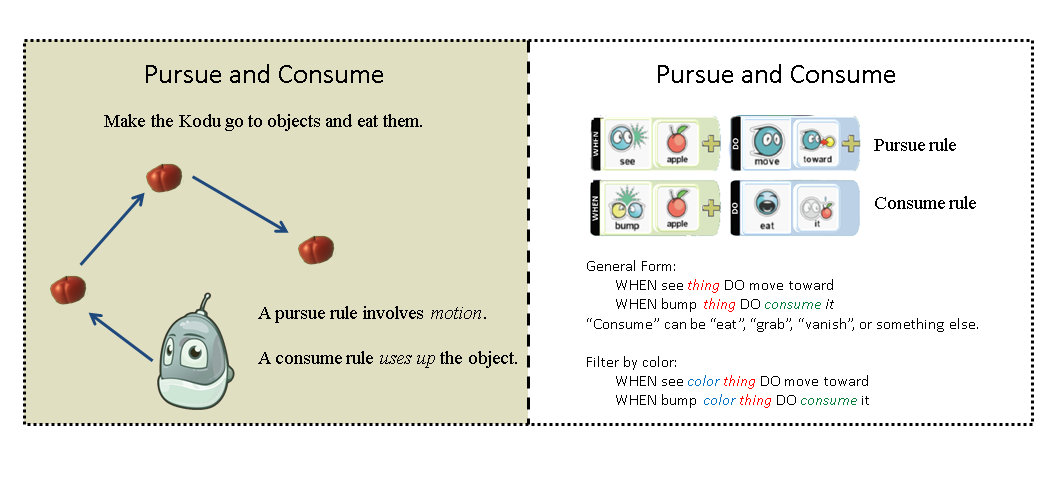 Kodu Module 2 Slides
2
Tiles for Eating Apples
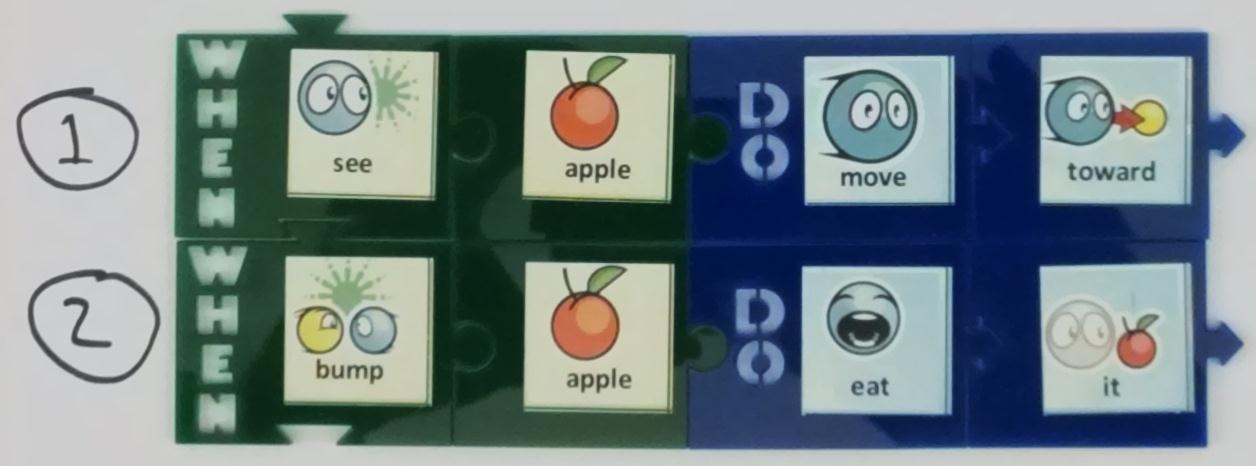 Kodu Module 2 Slides
3
Apple2 World
Kodu Module 2 Slides
4
Only Eat Red Apples
Kodu Module 2 Slides
5
Pursue and Consume Red Apples
Kodu Module 2 Slides
6
Eat Red Apples, Grab Blue Ones?
Kodu Module 2 Slides
7
Eat Red Apples, Grab Blue Ones
Kodu Module 2 Slides
8
Non-Preferred Solution
Kodu Module 2 Slides
9
Non-Preferred, Different Order
Kodu Module 2 Slides
10
Ball1 World
Kodu Module 2 Slides
11
Tiles for Consuming Soccer Balls
Kodu Module 2 Slides
12
Paint1 World
Kodu Module 2 Slides
13
Pursue or Consume?
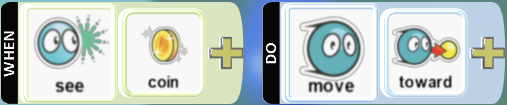 Kodu Module 2 Slides
14
Pursue or Consume?
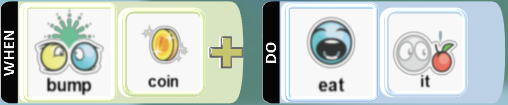 Kodu Module 2 Slides
15
Pursue or Consume?
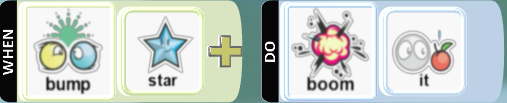 Kodu Module 2 Slides
16
Pursue or Consume?
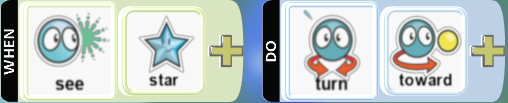 Kodu Module 2 Slides
17
Which Rule Says toPursue Only Orange Hearts?
Kodu Module 2 Slides
18
Which Rule Says toConsume Only Blue Stars?
Kodu Module 2 Slides
19